ICF and ICR Design For Coex
Date: 2024-07
Authors:
Slide 1
Abdel K. Ajami et al., Apple Inc.
Recap
In [1-7], a TXOP holder (e.g., AP) sends an Initial Control Frame (ICF) to a STA that is experiencing a Coex session to solicit its unavailability info

The STA reports back in an ICR its unavailability information to the AP

The goal is to enhance the performance by reducing data loss and preventing unnecessary transmit rate reduction
Slide 2
Abdel K. Ajami et al., Apple Inc.
ICF Design For Coex
From a client standpoint, in case of Coex session, a client needs to be able to always report back to the AP the Coex unavailability information in an ICR sent in response to an ICF

The ICF needs to open a TXOP for legacy and UHR STAs
ICF should support EHT EMLSR STAs

The ICF always solicit an ICR that can include Coex unavailability feedback (e.g., unsolicited unavailability info)
Regardless whether the ICF solicit Common or per User feedback

The ICF needs to solicit ICR in non-HT (Dup) PPDU for single user to provide NAV protection from legacy clients (e.g., 5GHz)
ICF should be carried in non-HT (dup) format for better NAV protection from legacy as well
Slide 3
Abdel K. Ajami et al., Apple Inc.
ICR Design For Coex
The M-BA is a good candidate as an ICR frame to deliver the Coex Unavailability information
The M-BA is flexible and can be leveraged to include the unavailability information for Coex
Slide 4
Abdel K. Ajami et al., Apple Inc.
M-BA Design
Defining a special Per AID TID Info for feedback is a good option

M-BA includes a special Per AID TID Info for feedback as follows:
This Special Per AID TID Info is indicated using a reserved (Ack Type, TID) 
E.g., Ack Type = 0 and a reserved TID value can be used
Length of the feedback can be indicated in the BA Starting Sequence Control field
This ensures backward compatibility and allows flexibility for the feedback length to be 0, 4, 8, 16, ….
The feedback content (unavailability start time, unavailability duration, ..) can be carried in the Block Ack Bitmap field (better to rename it to something else such as feedback info)
Slide 5
Abdel K. Ajami et al., Apple Inc.
Special Per AID TID Info field For Coex Feedback
Special (Ack Type, TID) combination indicate the Special Per AID TID Info for Feedback:
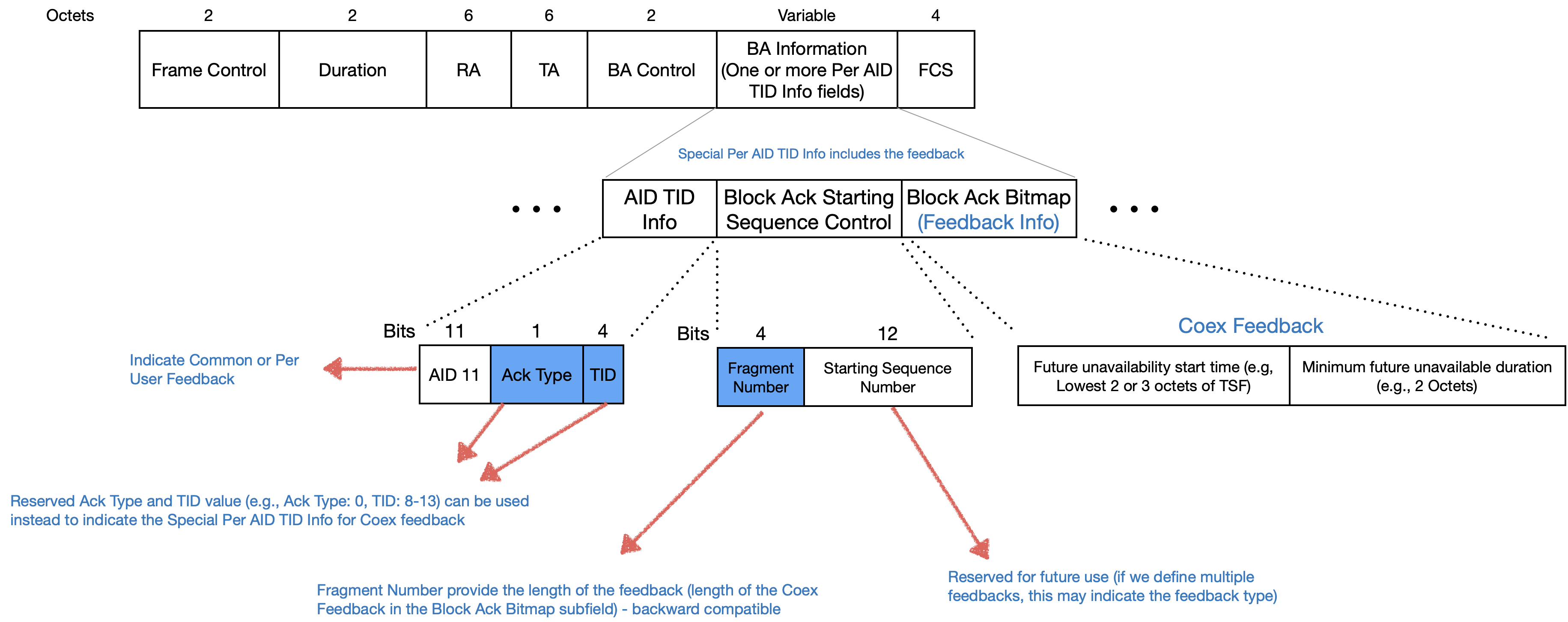 Slide 6
Abdel K. Ajami et al., Apple Inc.
Summary
In these slides, we provide our thoughts on the ICF and ICR design for Coex
Slide 7
Abdel K. Ajami et al., Apple Inc.
Straw poll #1
Do you support to include the following in the 11bn SFD:
Do you support that a non-AP STA can request its associated AP to initiate TXOPs/frame exchanges with the STA with an initial control frame that enables the non-AP STA to include unavailability feedback in the initial response frame?
Slide 8
Abdel K. Ajami et al., Apple Inc.
References
[1] 11-24-0094-00-00bn-probe-before-talk-and-unsolicited-unavailability-announcement-for-co-ex-management, Qi Wang Et al.
[2] 11-24-0420-02-00bn-enabling-flexible-coexistence-operation, Guogang Huang Et al.
[3] 11-23-2002-02-00bn-in-device-coexistence-and-interference-follow-up, Laurent Cariou Et al.
[4] 11-23-1964-01-00bn-coexistence-protocols-for-uhr, Alfred Asterjadhi Et al.
[5] 11-23-0816-01-0uhr-enhancements-for-latency-sensitive-traffic-and-in-device-coexistence, Shubhodeep Adhikari Et al.
[6] 11-24-0436-00-00bn-sp-based-in-device-coexistence, Jason Yuchen Guo Et al.
[7] 11-24-0494-02-00bn-in-device-coexistence-follow-up, Liwen Chu Et al.
Slide 9
Apple Inc.